Stack overflow
Insu Yun
Objectives
Understand what the stack overflow is
Understand how to control PC using stack overflow
Understand how to place shellcode in memory
Understand how to calculate shellcode address and to launch a shell
[Speaker Notes: stack overflow
how to use pwntools]
Overflow
Flow over boundary (i.e., over capacity)

Many overflows in software security
Stack overflow (Today)
Heap overflow (lab09)
Integer overflow (lab08)
…
Stack overflow: History
1988: Morris worm
The first internet worm (i.e., malware distributed by internet)
Developed by Robert Morris (a professor at MIT) to measure internet size
But his worm had a mistake (as always) and crashes several problems
He used multiple vulnerabilities including stack overflow in fingerd

2020: Still prevalent, but more difficult to exploit thanks to stack protection, which we will explore next week
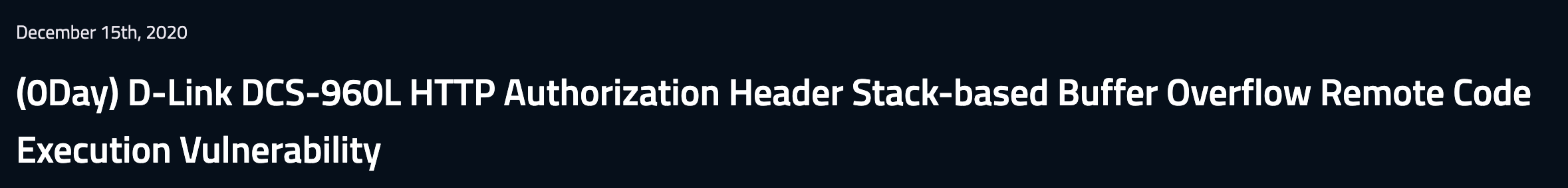 Review
; vuln
0x08048426 <+0>:     push   ebp
0x08048427 <+1>:     mov    ebp,esp
0x08048429 <+3>:     sub    esp,0x10
0x0804842c <+6>:     push   DWORD PTR [ebp+0x8]
0x0804842f <+9>:     lea    eax,[ebp-0x10]
0x08048432 <+12>:    push   eax
0x08048433 <+13>:    call   0x80482e0 <strcpy@plt>
0x08048438 <+18>:    add    esp,0x8
0x0804843b <+21>:    nop
0x0804843c <+22>:    leave
0x0804843d <+23>:    ret

; main
0x0804843e <+0>:     push   ebp
0x0804843f <+1>:     mov    ebp,esp
0x08048441 <+3>:     mov    eax,DWORD PTR [ebp+0xc]
0x08048444 <+6>:     add    eax,0x4
0x08048447 <+9>:     mov    eax,DWORD PTR [eax]
0x08048449 <+11>:    push   eax
0x0804844a <+12>:    call   0x8048426 <vuln>
0x0804844f <+17>:    add    esp,0x4
0x08048452 <+20>:    mov    eax,0x0
0x08048457 <+25>:    leave
0x08048458 <+26>:    ret
void vuln(char *src) {
  char buf[16];
  strcpy(buf, src);
}

int main(int argc,
          char *argv[]) {  
  vuln(argv[1]);
}
Disable stack protection  lab04
gcc -z execstack
-fno-stack-protector
–fno-pic -no-pie
-mpreferred-stack-boundary=2
-m32 -O0 -o vuln vuln.c
Disable Program Independent Executable(PIE)  lab05
Disable stack alignment  unusal-main in this lab
; vuln
0x08048426 <+0>:     push   ebp
0x08048427 <+1>:     mov    ebp,esp
0x08048429 <+3>:     sub    esp,0x10
0x0804842c <+6>:     push   DWORD PTR [ebp+0x8]
0x0804842f <+9>:     lea    eax,[ebp-0x10]
0x08048432 <+12>:    push   eax
0x08048433 <+13>:    call   0x80482e0 <strcpy@plt>
0x08048438 <+18>:    add    esp,0x8
0x0804843b <+21>:    nop
0x0804843c <+22>:    leave
0x0804843d <+23>:    ret

; main
0x0804843e <+0>:     push   ebp
0x0804843f <+1>:     mov    ebp,esp
0x08048441 <+3>:     mov    eax,DWORD PTR [ebp+0xc]
0x08048444 <+6>:     add    eax,0x4
0x08048447 <+9>:     mov    eax,DWORD PTR [eax]
0x08048449 <+11>:    push   eax
0x0804844a <+12>:    call   0x8048426 <vuln>
0x0804844f <+17>:    add    esp,0x4
0x08048452 <+20>:    mov    eax,0x0
0x08048457 <+25>:    leave
0x08048458 <+26>:    ret
esp
eip
; vuln
0x08048426 <+0>:     push   ebp
0x08048427 <+1>:     mov    ebp,esp
0x08048429 <+3>:     sub    esp,0x10
0x0804842c <+6>:     push   DWORD PTR [ebp+0x8]
0x0804842f <+9>:     lea    eax,[ebp-0x10]
0x08048432 <+12>:    push   eax
0x08048433 <+13>:    call   0x80482e0 <strcpy@plt>
0x08048438 <+18>:    add    esp,0x8
0x0804843b <+21>:    nop
0x0804843c <+22>:    leave
0x0804843d <+23>:    ret

; main
0x0804843e <+0>:     push   ebp
0x0804843f <+1>:     mov    ebp,esp
0x08048441 <+3>:     mov    eax,DWORD PTR [ebp+0xc]
0x08048444 <+6>:     add    eax,0x4
0x08048447 <+9>:     mov    eax,DWORD PTR [eax]
0x08048449 <+11>:    push   eax
0x0804844a <+12>:    call   0x8048426 <vuln>
0x0804844f <+17>:    add    esp,0x4
0x08048452 <+20>:    mov    eax,0x0
0x08048457 <+25>:    leave
0x08048458 <+26>:    ret
esp
; vuln
0x08048426 <+0>:     push   ebp
0x08048427 <+1>:     mov    ebp,esp
0x08048429 <+3>:     sub    esp,0x10
0x0804842c <+6>:     push   DWORD PTR [ebp+0x8]
0x0804842f <+9>:     lea    eax,[ebp-0x10]
0x08048432 <+12>:    push   eax
0x08048433 <+13>:    call   0x80482e0 <strcpy@plt>
0x08048438 <+18>:    add    esp,0x8
0x0804843b <+21>:    nop
0x0804843c <+22>:    leave
0x0804843d <+23>:    ret

; main
0x0804843e <+0>:     push   ebp
0x0804843f <+1>:     mov    ebp,esp
0x08048441 <+3>:     mov    eax,DWORD PTR [ebp+0xc]
0x08048444 <+6>:     add    eax,0x4
0x08048447 <+9>:     mov    eax,DWORD PTR [eax]
0x08048449 <+11>:    push   eax
0x0804844a <+12>:    call   0x8048426 <vuln>
0x0804844f <+17>:    add    esp,0x4
0x08048452 <+20>:    mov    eax,0x0
0x08048457 <+25>:    leave
0x08048458 <+26>:    ret
ebp
esp
; vuln
0x08048426 <+0>:     push   ebp
0x08048427 <+1>:     mov    ebp,esp
0x08048429 <+3>:     sub    esp,0x10
0x0804842c <+6>:     push   DWORD PTR [ebp+0x8]
0x0804842f <+9>:     lea    eax,[ebp-0x10]
0x08048432 <+12>:    push   eax
0x08048433 <+13>:    call   0x80482e0 <strcpy@plt>
0x08048438 <+18>:    add    esp,0x8
0x0804843b <+21>:    nop
0x0804843c <+22>:    leave
0x0804843d <+23>:    ret

; main
0x0804843e <+0>:     push   ebp
0x0804843f <+1>:     mov    ebp,esp
0x08048441 <+3>:     mov    eax,DWORD PTR [ebp+0xc]
0x08048444 <+6>:     add    eax,0x4
0x08048447 <+9>:     mov    eax,DWORD PTR [eax]
0x08048449 <+11>:    push   eax
0x0804844a <+12>:    call   0x8048426 <vuln>
0x0804844f <+17>:    add    esp,0x4
0x08048452 <+20>:    mov    eax,0x0
0x08048457 <+25>:    leave
0x08048458 <+26>:    ret
ebp
esp
argv
; vuln
0x08048426 <+0>:     push   ebp
0x08048427 <+1>:     mov    ebp,esp
0x08048429 <+3>:     sub    esp,0x10
0x0804842c <+6>:     push   DWORD PTR [ebp+0x8]
0x0804842f <+9>:     lea    eax,[ebp-0x10]
0x08048432 <+12>:    push   eax
0x08048433 <+13>:    call   0x80482e0 <strcpy@plt>
0x08048438 <+18>:    add    esp,0x8
0x0804843b <+21>:    nop
0x0804843c <+22>:    leave
0x0804843d <+23>:    ret

; main
0x0804843e <+0>:     push   ebp
0x0804843f <+1>:     mov    ebp,esp
0x08048441 <+3>:     mov    eax,DWORD PTR [ebp+0xc]
0x08048444 <+6>:     add    eax,0x4
0x08048447 <+9>:     mov    eax,DWORD PTR [eax]
0x08048449 <+11>:    push   eax
0x0804844a <+12>:    call   0x8048426 <vuln>
0x0804844f <+17>:    add    esp,0x4
0x08048452 <+20>:    mov    eax,0x0
0x08048457 <+25>:    leave
0x08048458 <+26>:    ret
ebp
esp
&argv[1]
; vuln
0x08048426 <+0>:     push   ebp
0x08048427 <+1>:     mov    ebp,esp
0x08048429 <+3>:     sub    esp,0x10
0x0804842c <+6>:     push   DWORD PTR [ebp+0x8]
0x0804842f <+9>:     lea    eax,[ebp-0x10]
0x08048432 <+12>:    push   eax
0x08048433 <+13>:    call   0x80482e0 <strcpy@plt>
0x08048438 <+18>:    add    esp,0x8
0x0804843b <+21>:    nop
0x0804843c <+22>:    leave
0x0804843d <+23>:    ret

; main
0x0804843e <+0>:     push   ebp
0x0804843f <+1>:     mov    ebp,esp
0x08048441 <+3>:     mov    eax,DWORD PTR [ebp+0xc]
0x08048444 <+6>:     add    eax,0x4
0x08048447 <+9>:     mov    eax,DWORD PTR [eax]
0x08048449 <+11>:    push   eax
0x0804844a <+12>:    call   0x8048426 <vuln>
0x0804844f <+17>:    add    esp,0x4
0x08048452 <+20>:    mov    eax,0x0
0x08048457 <+25>:    leave
0x08048458 <+26>:    ret
ebp
esp
argv[1]
; vuln
0x08048426 <+0>:     push   ebp
0x08048427 <+1>:     mov    ebp,esp
0x08048429 <+3>:     sub    esp,0x10
0x0804842c <+6>:     push   DWORD PTR [ebp+0x8]
0x0804842f <+9>:     lea    eax,[ebp-0x10]
0x08048432 <+12>:    push   eax
0x08048433 <+13>:    call   0x80482e0 <strcpy@plt>
0x08048438 <+18>:    add    esp,0x8
0x0804843b <+21>:    nop
0x0804843c <+22>:    leave
0x0804843d <+23>:    ret

; main
0x0804843e <+0>:     push   ebp
0x0804843f <+1>:     mov    ebp,esp
0x08048441 <+3>:     mov    eax,DWORD PTR [ebp+0xc]
0x08048444 <+6>:     add    eax,0x4
0x08048447 <+9>:     mov    eax,DWORD PTR [eax]
0x08048449 <+11>:    push   eax
0x0804844a <+12>:    call   0x8048426 <vuln>
0x0804844f <+17>:    add    esp,0x4
0x08048452 <+20>:    mov    eax,0x0
0x08048457 <+25>:    leave
0x08048458 <+26>:    ret
ebp
esp
; vuln
0x08048426 <+0>:     push   ebp
0x08048427 <+1>:     mov    ebp,esp
0x08048429 <+3>:     sub    esp,0x10
0x0804842c <+6>:     push   DWORD PTR [ebp+0x8]
0x0804842f <+9>:     lea    eax,[ebp-0x10]
0x08048432 <+12>:    push   eax
0x08048433 <+13>:    call   0x80482e0 <strcpy@plt>
0x08048438 <+18>:    add    esp,0x8
0x0804843b <+21>:    nop
0x0804843c <+22>:    leave
0x0804843d <+23>:    ret

; main
0x0804843e <+0>:     push   ebp
0x0804843f <+1>:     mov    ebp,esp
0x08048441 <+3>:     mov    eax,DWORD PTR [ebp+0xc]
0x08048444 <+6>:     add    eax,0x4
0x08048447 <+9>:     mov    eax,DWORD PTR [eax]
0x08048449 <+11>:    push   eax
0x0804844a <+12>:    call   0x8048426 <vuln>
0x0804844f <+17>:    add    esp,0x4
0x08048452 <+20>:    mov    eax,0x0
0x08048457 <+25>:    leave
0x08048458 <+26>:    ret
ebp
esp
; vuln
0x08048426 <+0>:     push   ebp
0x08048427 <+1>:     mov    ebp,esp
0x08048429 <+3>:     sub    esp,0x10
0x0804842c <+6>:     push   DWORD PTR [ebp+0x8]
0x0804842f <+9>:     lea    eax,[ebp-0x10]
0x08048432 <+12>:    push   eax
0x08048433 <+13>:    call   0x80482e0 <strcpy@plt>
0x08048438 <+18>:    add    esp,0x8
0x0804843b <+21>:    nop
0x0804843c <+22>:    leave
0x0804843d <+23>:    ret

; main
0x0804843e <+0>:     push   ebp
0x0804843f <+1>:     mov    ebp,esp
0x08048441 <+3>:     mov    eax,DWORD PTR [ebp+0xc]
0x08048444 <+6>:     add    eax,0x4
0x08048447 <+9>:     mov    eax,DWORD PTR [eax]
0x08048449 <+11>:    push   eax
0x0804844a <+12>:    call   0x8048426 <vuln>
0x0804844f <+17>:    add    esp,0x4
0x08048452 <+20>:    mov    eax,0x0
0x08048457 <+25>:    leave
0x08048458 <+26>:    ret
ebp
esp
; vuln
0x08048426 <+0>:     push   ebp
0x08048427 <+1>:     mov    ebp,esp
0x08048429 <+3>:     sub    esp,0x10
0x0804842c <+6>:     push   DWORD PTR [ebp+0x8]
0x0804842f <+9>:     lea    eax,[ebp-0x10]
0x08048432 <+12>:    push   eax
0x08048433 <+13>:    call   0x80482e0 <strcpy@plt>
0x08048438 <+18>:    add    esp,0x8
0x0804843b <+21>:    nop
0x0804843c <+22>:    leave
0x0804843d <+23>:    ret

; main
0x0804843e <+0>:     push   ebp
0x0804843f <+1>:     mov    ebp,esp
0x08048441 <+3>:     mov    eax,DWORD PTR [ebp+0xc]
0x08048444 <+6>:     add    eax,0x4
0x08048447 <+9>:     mov    eax,DWORD PTR [eax]
0x08048449 <+11>:    push   eax
0x0804844a <+12>:    call   0x8048426 <vuln>
0x0804844f <+17>:    add    esp,0x4
0x08048452 <+20>:    mov    eax,0x0
0x08048457 <+25>:    leave
0x08048458 <+26>:    ret
ebp
esp
; vuln
0x08048426 <+0>:     push   ebp
0x08048427 <+1>:     mov    ebp,esp
0x08048429 <+3>:     sub    esp,0x10
0x0804842c <+6>:     push   DWORD PTR [ebp+0x8]
0x0804842f <+9>:     lea    eax,[ebp-0x10]
0x08048432 <+12>:    push   eax
0x08048433 <+13>:    call   0x80482e0 <strcpy@plt>
0x08048438 <+18>:    add    esp,0x8
0x0804843b <+21>:    nop
0x0804843c <+22>:    leave
0x0804843d <+23>:    ret

; main
0x0804843e <+0>:     push   ebp
0x0804843f <+1>:     mov    ebp,esp
0x08048441 <+3>:     mov    eax,DWORD PTR [ebp+0xc]
0x08048444 <+6>:     add    eax,0x4
0x08048447 <+9>:     mov    eax,DWORD PTR [eax]
0x08048449 <+11>:    push   eax
0x0804844a <+12>:    call   0x8048426 <vuln>
0x0804844f <+17>:    add    esp,0x4
0x08048452 <+20>:    mov    eax,0x0
0x08048457 <+25>:    leave
0x08048458 <+26>:    ret
Let’s assume
argv[1] = “A” * 24
ebp
esp
; vuln
0x08048426 <+0>:     push   ebp
0x08048427 <+1>:     mov    ebp,esp
0x08048429 <+3>:     sub    esp,0x10
0x0804842c <+6>:     push   DWORD PTR [ebp+0x8]
0x0804842f <+9>:     lea    eax,[ebp-0x10]
0x08048432 <+12>:    push   eax
0x08048433 <+13>:    call   0x80482e0 <strcpy@plt>
0x08048438 <+18>:    add    esp,0x8
0x0804843b <+21>:    nop
0x0804843c <+22>:    leave
0x0804843d <+23>:    ret

; main
0x0804843e <+0>:     push   ebp
0x0804843f <+1>:     mov    ebp,esp
0x08048441 <+3>:     mov    eax,DWORD PTR [ebp+0xc]
0x08048444 <+6>:     add    eax,0x4
0x08048447 <+9>:     mov    eax,DWORD PTR [eax]
0x08048449 <+11>:    push   eax
0x0804844a <+12>:    call   0x8048426 <vuln>
0x0804844f <+17>:    add    esp,0x4
0x08048452 <+20>:    mov    eax,0x0
0x08048457 <+25>:    leave
0x08048458 <+26>:    ret
ebp
esp
; vuln
0x08048426 <+0>:     push   ebp
0x08048427 <+1>:     mov    ebp,esp
0x08048429 <+3>:     sub    esp,0x10
0x0804842c <+6>:     push   DWORD PTR [ebp+0x8]
0x0804842f <+9>:     lea    eax,[ebp-0x10]
0x08048432 <+12>:    push   eax
0x08048433 <+13>:    call   0x80482e0 <strcpy@plt>
0x08048438 <+18>:    add    esp,0x8
0x0804843b <+21>:    nop
0x0804843c <+22>:    leave
0x0804843d <+23>:    ret

; main
0x0804843e <+0>:     push   ebp
0x0804843f <+1>:     mov    ebp,esp
0x08048441 <+3>:     mov    eax,DWORD PTR [ebp+0xc]
0x08048444 <+6>:     add    eax,0x4
0x08048447 <+9>:     mov    eax,DWORD PTR [eax]
0x08048449 <+11>:    push   eax
0x0804844a <+12>:    call   0x8048426 <vuln>
0x0804844f <+17>:    add    esp,0x4
0x08048452 <+20>:    mov    eax,0x0
0x08048457 <+25>:    leave
0x08048458 <+26>:    ret
ebp
esp
; vuln
0x08048426 <+0>:     push   ebp
0x08048427 <+1>:     mov    ebp,esp
0x08048429 <+3>:     sub    esp,0x10
0x0804842c <+6>:     push   DWORD PTR [ebp+0x8]
0x0804842f <+9>:     lea    eax,[ebp-0x10]
0x08048432 <+12>:    push   eax
0x08048433 <+13>:    call   0x80482e0 <strcpy@plt>
0x08048438 <+18>:    add    esp,0x8
0x0804843b <+21>:    nop
0x0804843c <+22>:    leave
0x0804843d <+23>:    ret

; main
0x0804843e <+0>:     push   ebp
0x0804843f <+1>:     mov    ebp,esp
0x08048441 <+3>:     mov    eax,DWORD PTR [ebp+0xc]
0x08048444 <+6>:     add    eax,0x4
0x08048447 <+9>:     mov    eax,DWORD PTR [eax]
0x08048449 <+11>:    push   eax
0x0804844a <+12>:    call   0x8048426 <vuln>
0x0804844f <+17>:    add    esp,0x4
0x08048452 <+20>:    mov    eax,0x0
0x08048457 <+25>:    leave
0x08048458 <+26>:    ret
ebp
esp
; vuln
0x08048426 <+0>:     push   ebp
0x08048427 <+1>:     mov    ebp,esp
0x08048429 <+3>:     sub    esp,0x10
0x0804842c <+6>:     push   DWORD PTR [ebp+0x8]
0x0804842f <+9>:     lea    eax,[ebp-0x10]
0x08048432 <+12>:    push   eax
0x08048433 <+13>:    call   0x80482e0 <strcpy@plt>
0x08048438 <+18>:    add    esp,0x8
0x0804843b <+21>:    nop
0x0804843c <+22>:    leave
0x0804843d <+23>:    ret

; main
0x0804843e <+0>:     push   ebp
0x0804843f <+1>:     mov    ebp,esp
0x08048441 <+3>:     mov    eax,DWORD PTR [ebp+0xc]
0x08048444 <+6>:     add    eax,0x4
0x08048447 <+9>:     mov    eax,DWORD PTR [eax]
0x08048449 <+11>:    push   eax
0x0804844a <+12>:    call   0x8048426 <vuln>
0x0804844f <+17>:    add    esp,0x4
0x08048452 <+20>:    mov    eax,0x0
0x08048457 <+25>:    leave
0x08048458 <+26>:    ret
ebp
esp
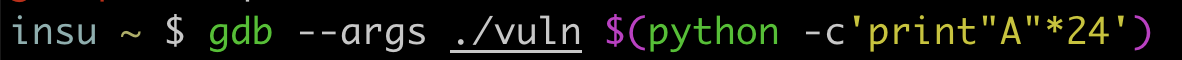 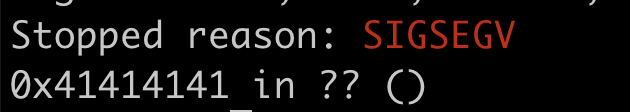 Change PC to arbitrary address
To change your eip into 0x44434241, what should be our input?
NOTE: 0x44 = “D”, 0x43 = “C”, 0x42 = “B”, 0x41 = “A”
“A” * 16     #  buffer
+ “B” * 4    # old ebp
+ “ABCD”     # retaddr
“A” * 16     #  buffer
+ “B” * 4    # old ebp
+ “DCBA”     # retaddr
Little endian
Where to put your shellcode? (Recall)
$ ./hello aaaa bbbb cccc
Use environment variables! Why?
Introduce a new environment variable (Command line version)
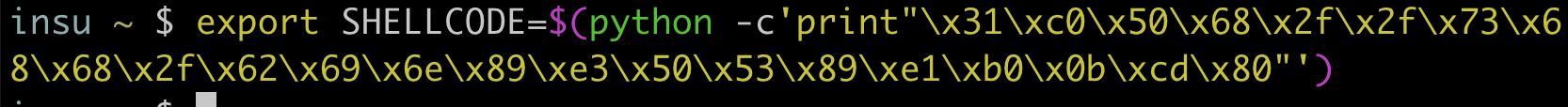 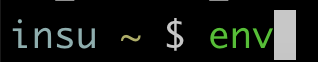 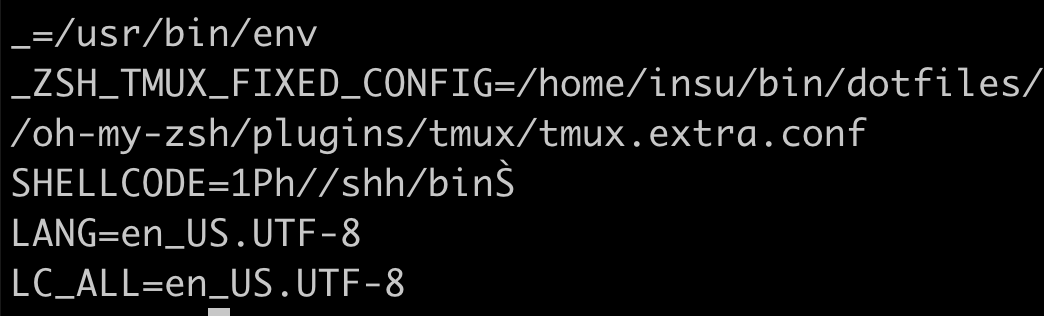 Get an address of shellcode
int main() {
  printf("%p\n", 
      getenv("SHELLCODE"));
}
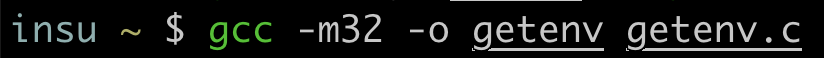 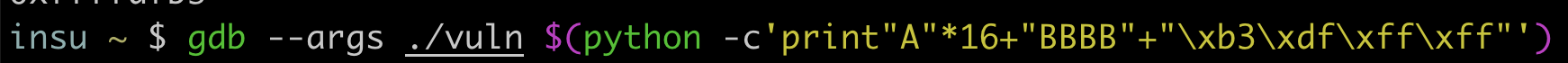 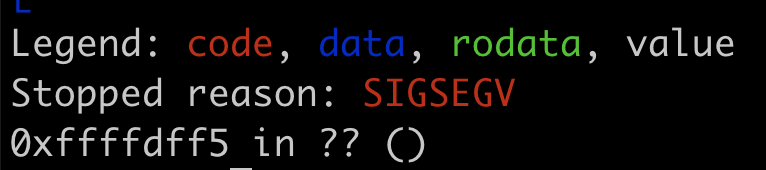 Why does my exploit fail?
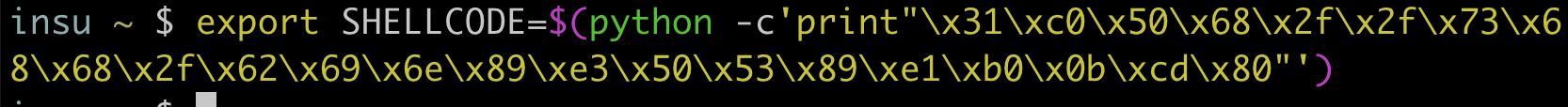 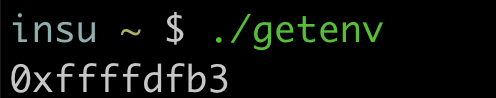 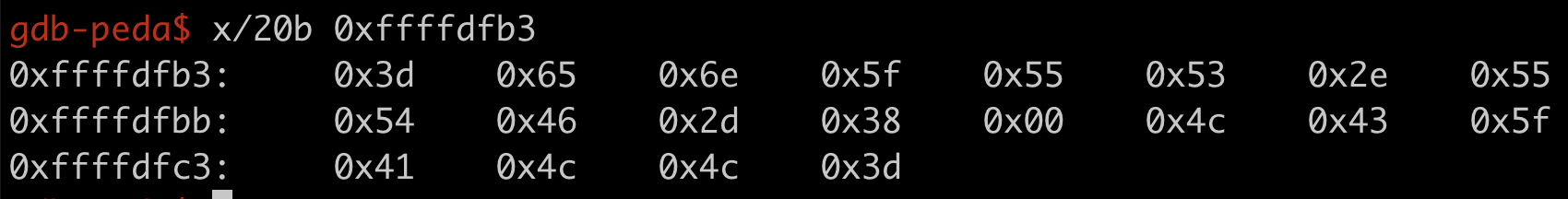 Different program has different layout!
$ ./hello aaaa bbbb cccc
Different file name!
GDB inserts additional env
NOP sled
NOP: No operation
OPCODE = “\x90”
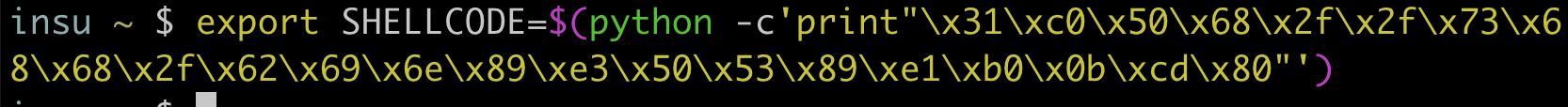 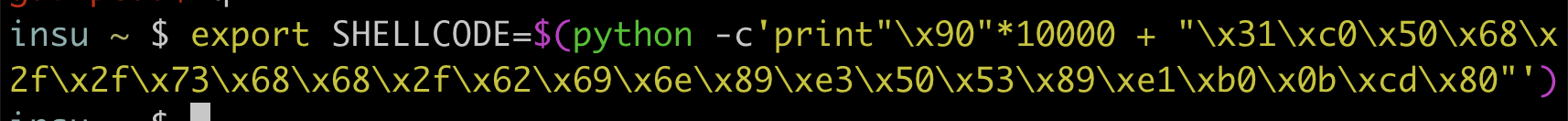 Use address = getenv() +  0x1000
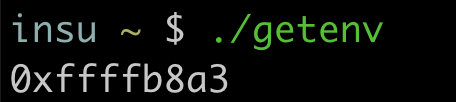 Make your exploit more robust using NOP sled
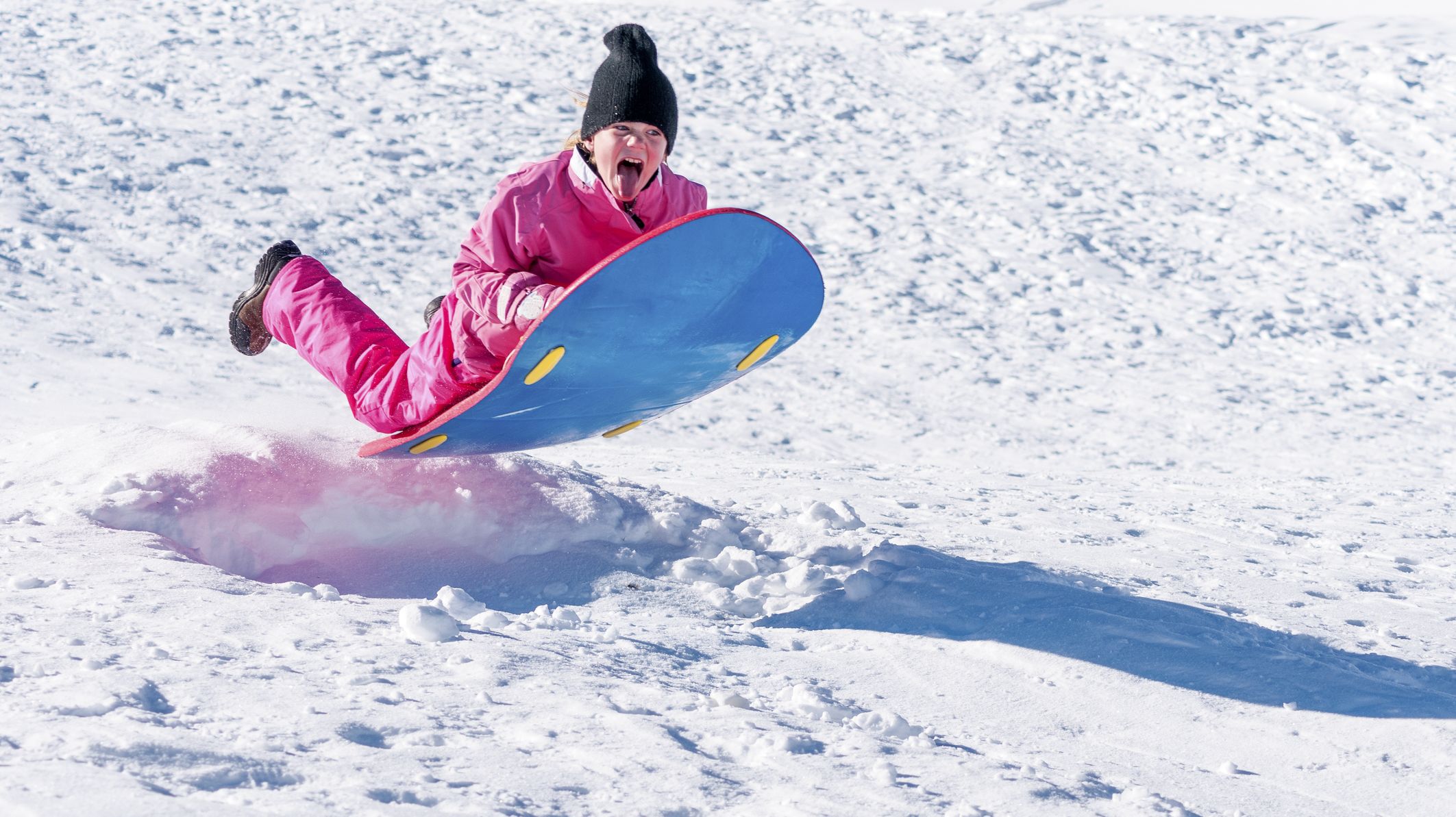 EIP
NOP
NOP
Shellcode
NOP
NOP
Boom!!
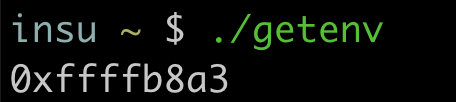 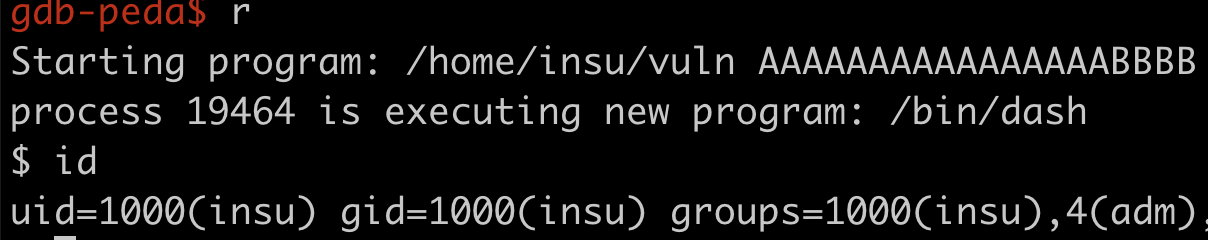 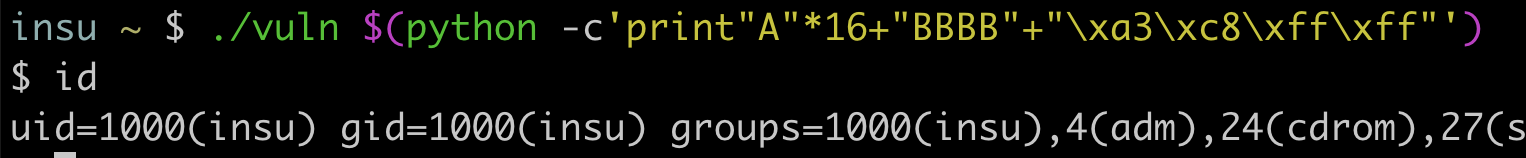 Other debugging skill: coredump
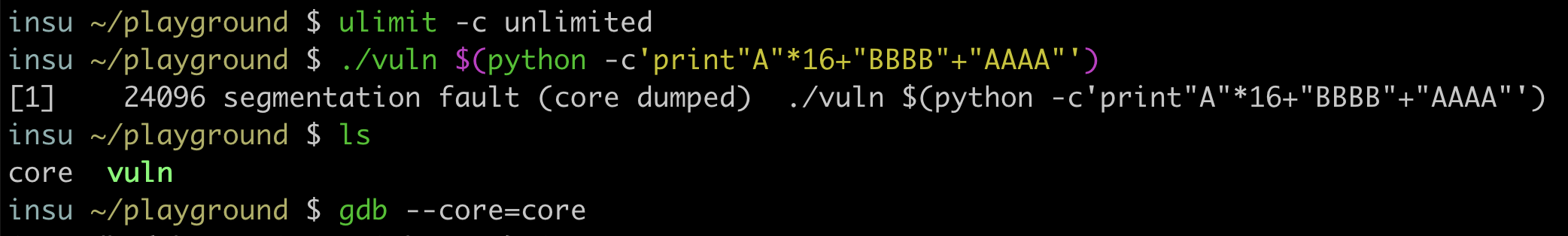 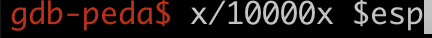 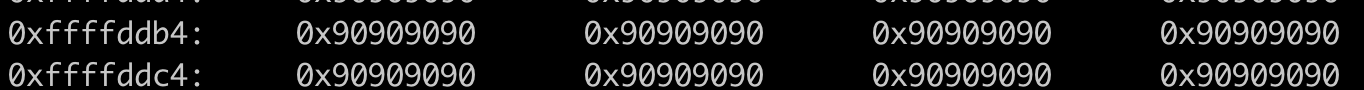 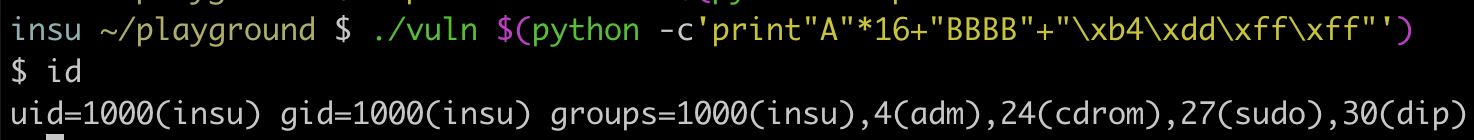 One issue in coredump
coredump gives you accurate information
It is more useful when you cannot use NOP sled

setg(u)id program cannot create coredump
Due to security reason: coredump can contain sensitive data
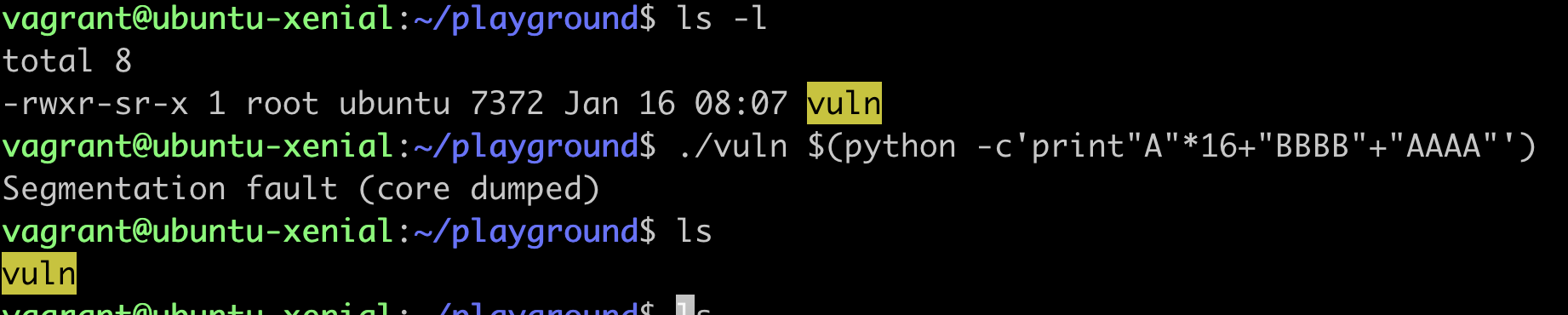 Solution: copy + symlink
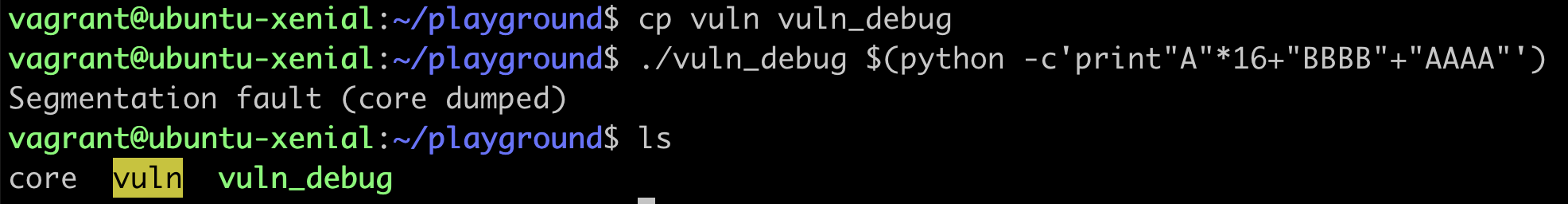 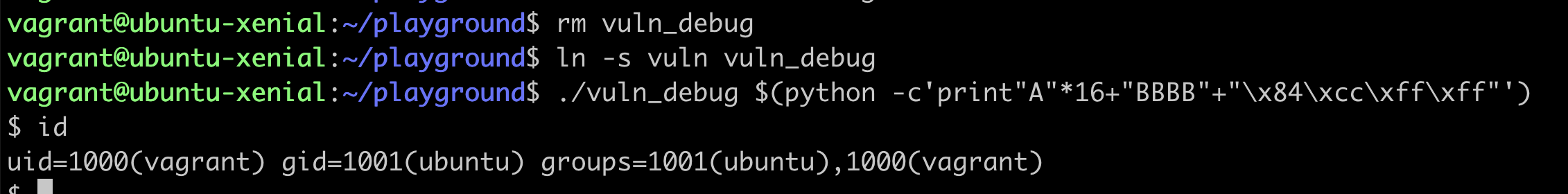 NOTE: In this example, I used setregid(geteuid(), geteuid()) + execve(“/bin/sh”) shellcode
A same application with a same filename gives you the same memory layout
$ ./hello aaaa bbbb cccc